II CIRCOLO - plesso F.G. SicilianoAlla scoperta dei cinque sensi a cura di Palladino Concettasez L ins. Palladino Concettains. Improta Annamaria
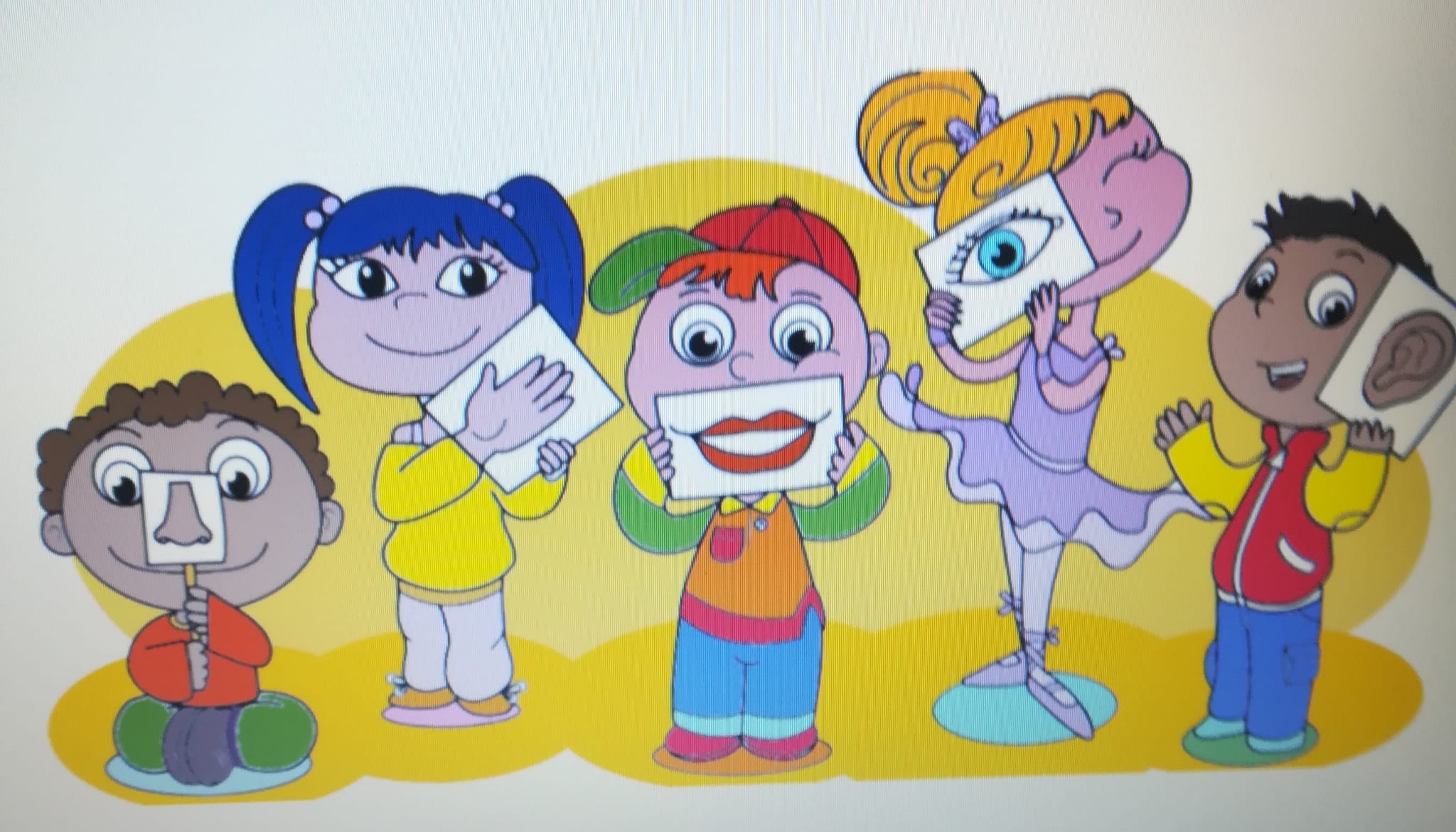 Ascolta e memorizza
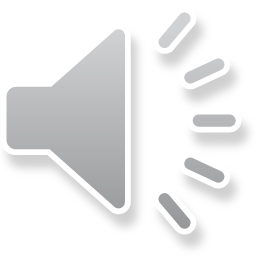 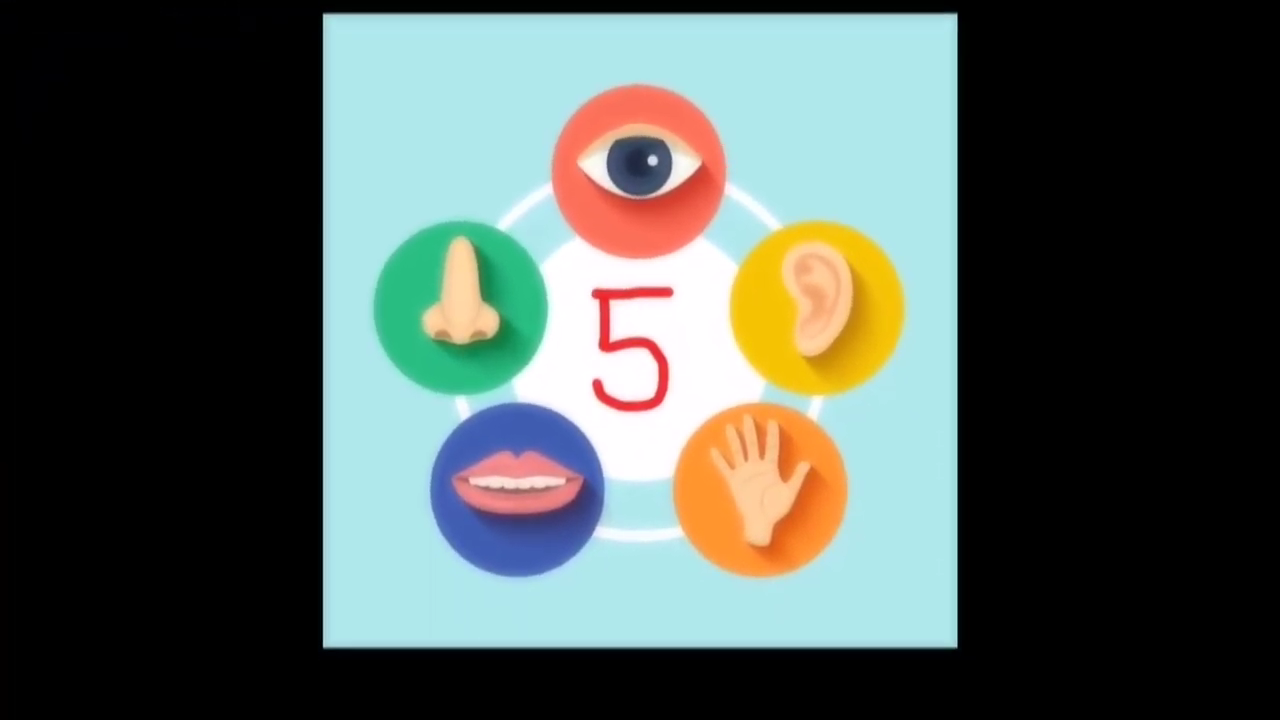 Ascolta e divertiti a ritagliare ed incollare
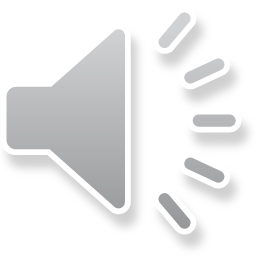 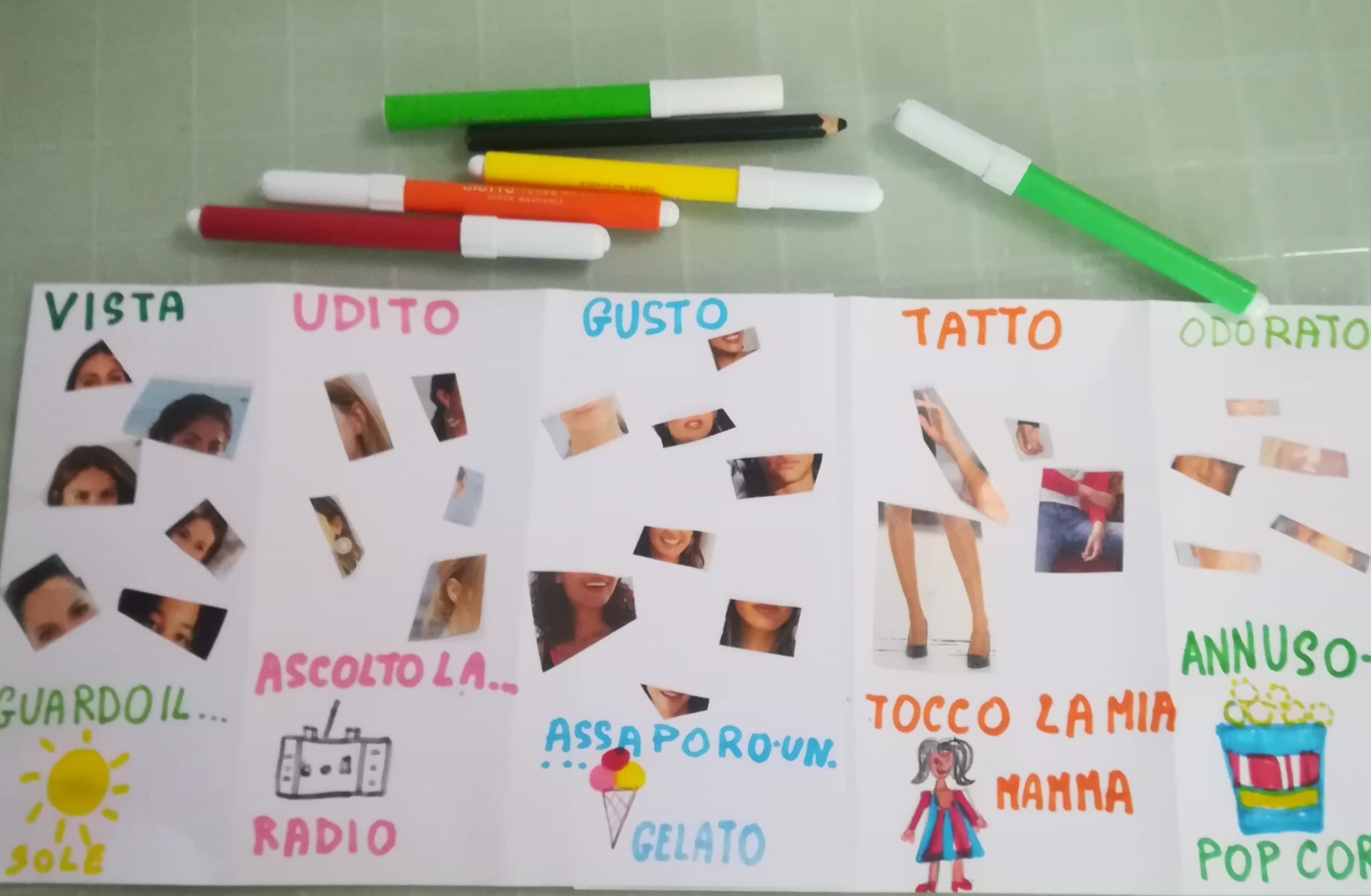 Buon lavoro e buon divertimento